Goals. Students will be able to:
Define domestication and agriculture.
Identify the ‘problem with agriculture.’
Summarize some basic (rejected) hypotheses for the origins of domestication.
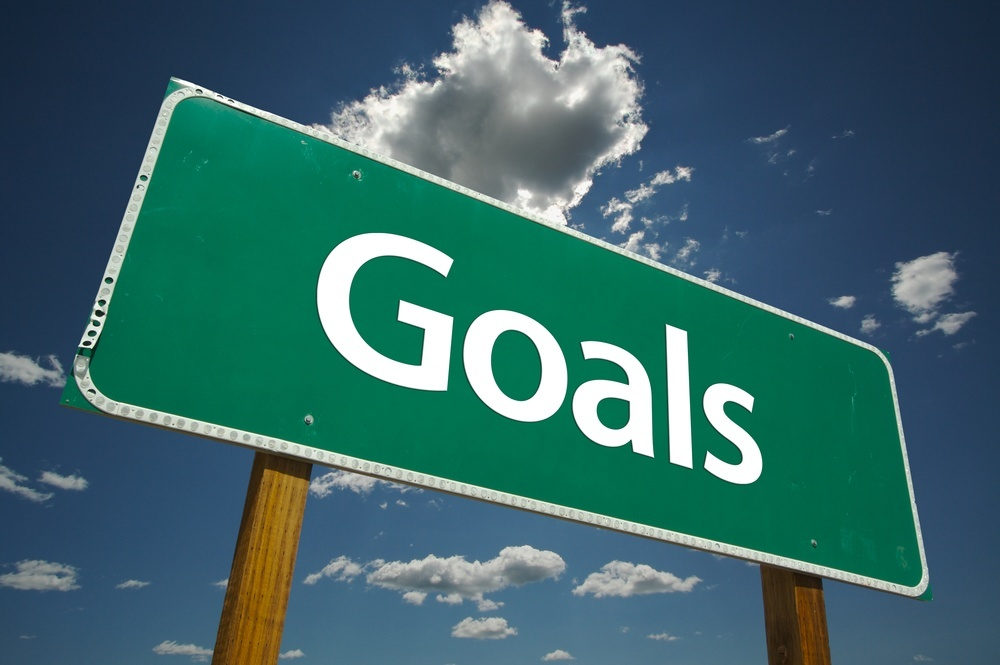 Two jobs
Job A
Job B
$30,000 per year
 Work part-time
 Almost always paid
 Health benefits
$30,000 per year
Work full-time
Possibility one won’t be paid
No health benefits
Agriculture: A subsistence system based on the production and use of domesticates.


Domesticates: plants that need human intervention to survive.  Human intervention can come in many forms, including planting, weeding, watering, and harvesting.
Early explanations (before about 1950):

The Brilliant Genus

Somebody came up with the idea of agriculture one place in the world.  It was so obviously better than hunting-gathering that it spread from that location.  The only thing in need for explanation why it took so long for someone to think of the idea.
Childe’s “Oasis” Theory

During a period of drought in Southeast Asia, people began to cluster in fertile areas.  Their need to feed more people required them to intensify plant interaction/production.  This in turn led to agriculture and the Neolithic Revolution.
The Braidwoods
The Braidwoods conducted research in the Kurdish foothills of Iran to evaluate Childe’s Oasis hypothesis.  They found it didn’t work, and instead suggested the development of agriculture was a slower process born out of human experimentation and cultural elaboration, without requiring catastrophic “prime movers” to initiate it.
Population Pressure: Hunting and gathering population had reached its population limit, and agriculture was needed to allow population expansion and prevent consistent starvation.

This idea seems to be inconsistent with empirical evidence.  Population growth occurs after agriculture, not before.
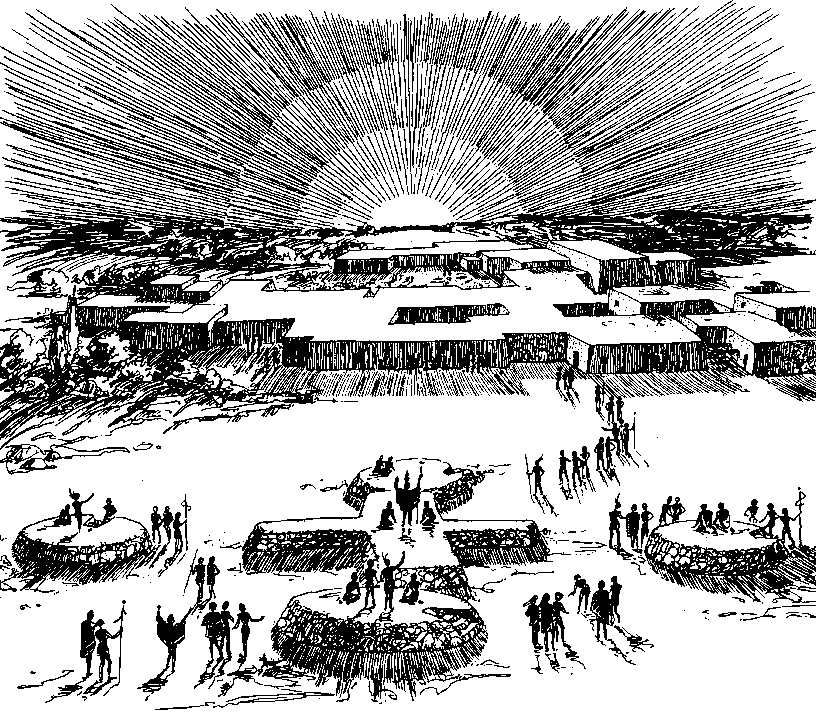